Презентация к уроку по учебному предмету «Английский язык» в 5-ом классе на тему: «English-speaking countries»
Разработчик презентации: Масюкова М. И.
Учитель английского языка
МАОУ СОШ №1
Сахалинская область, г. Холмск
English-speaking countries
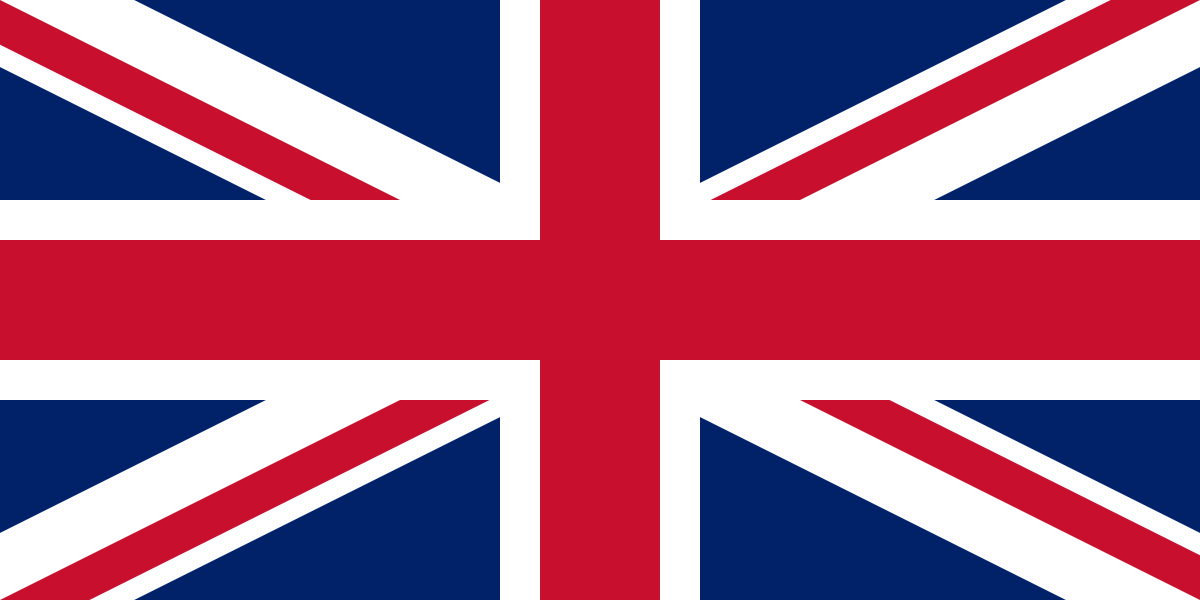 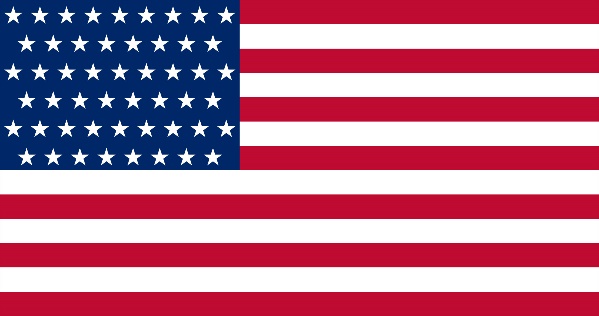 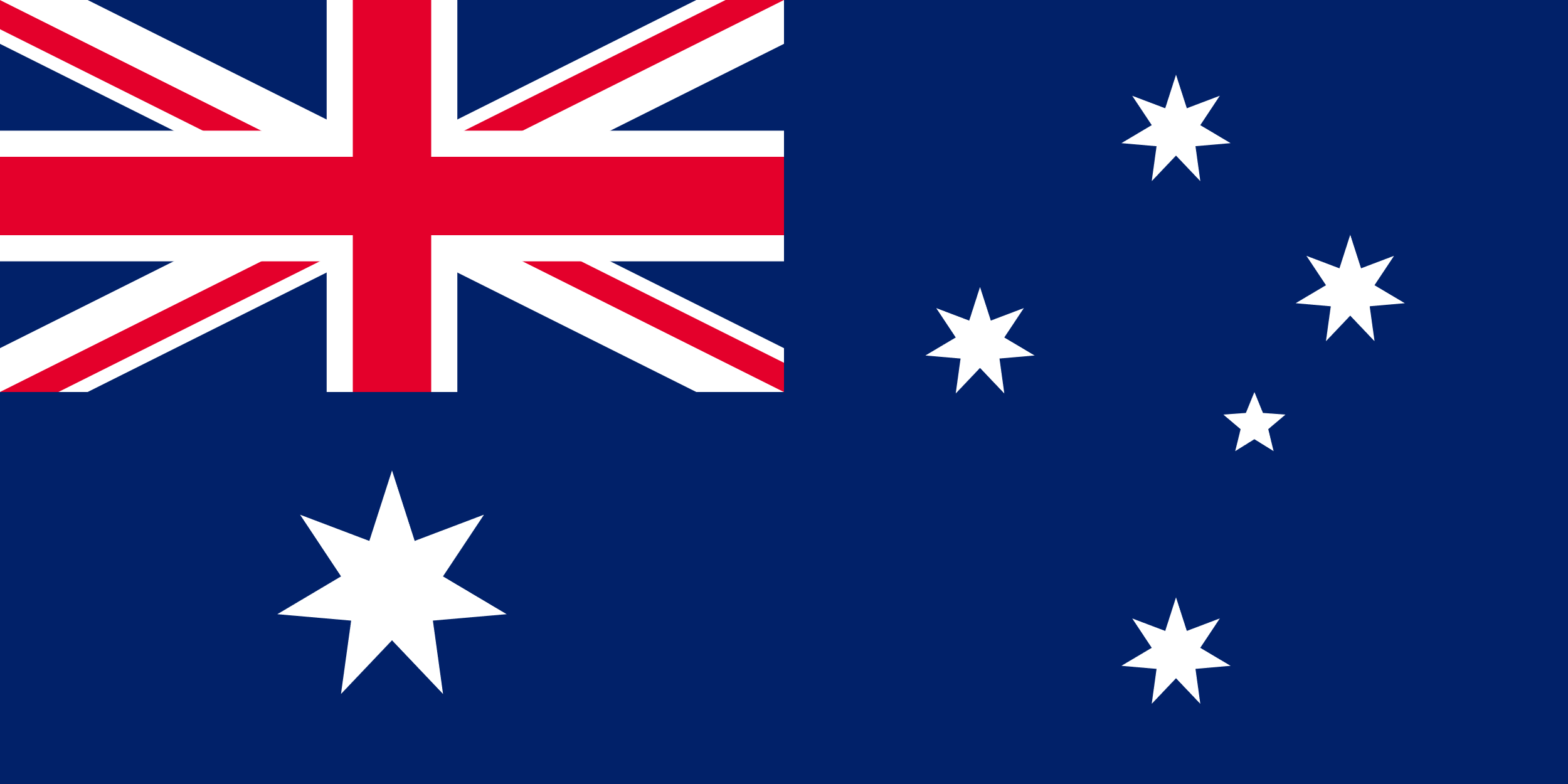 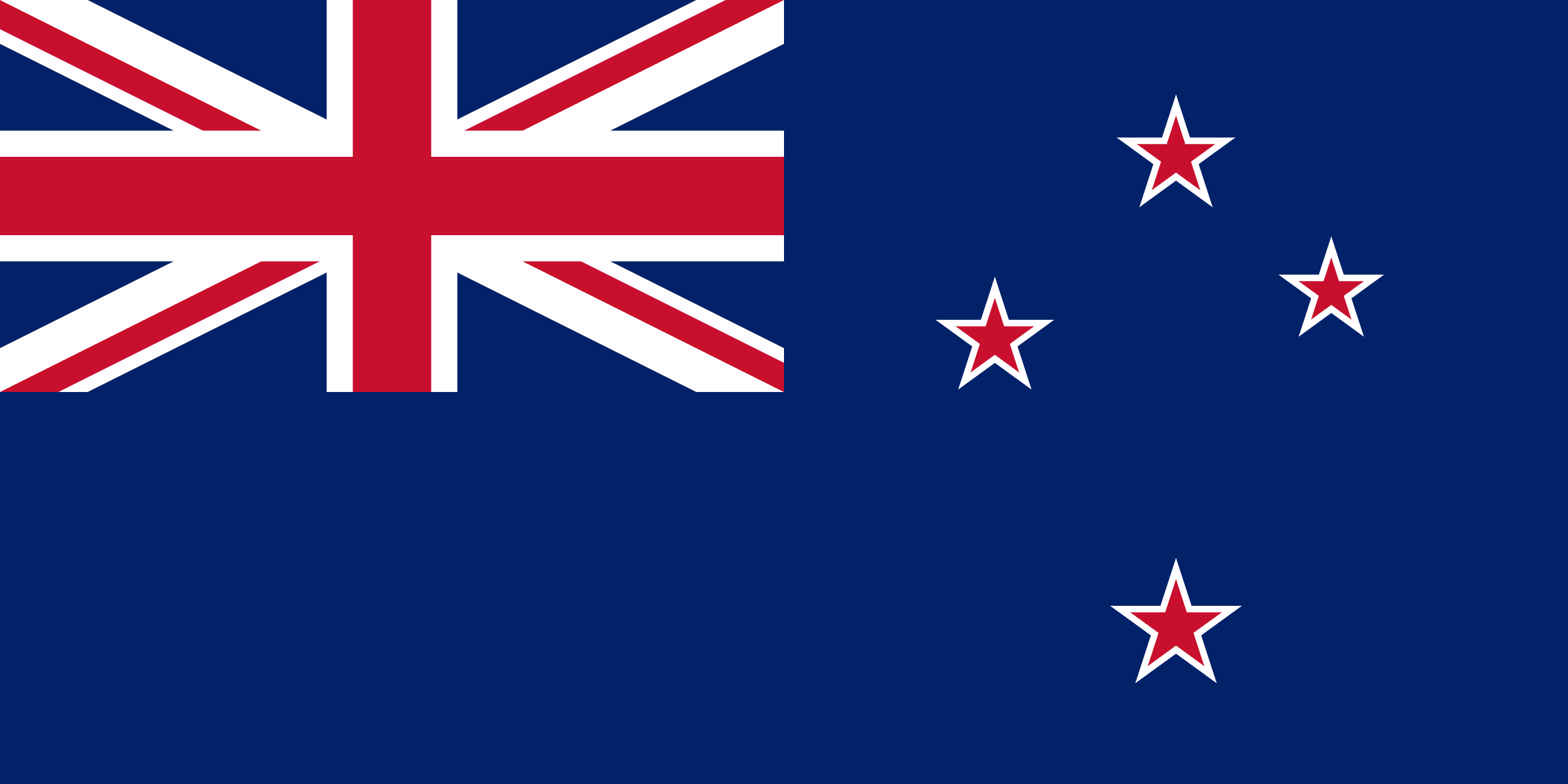 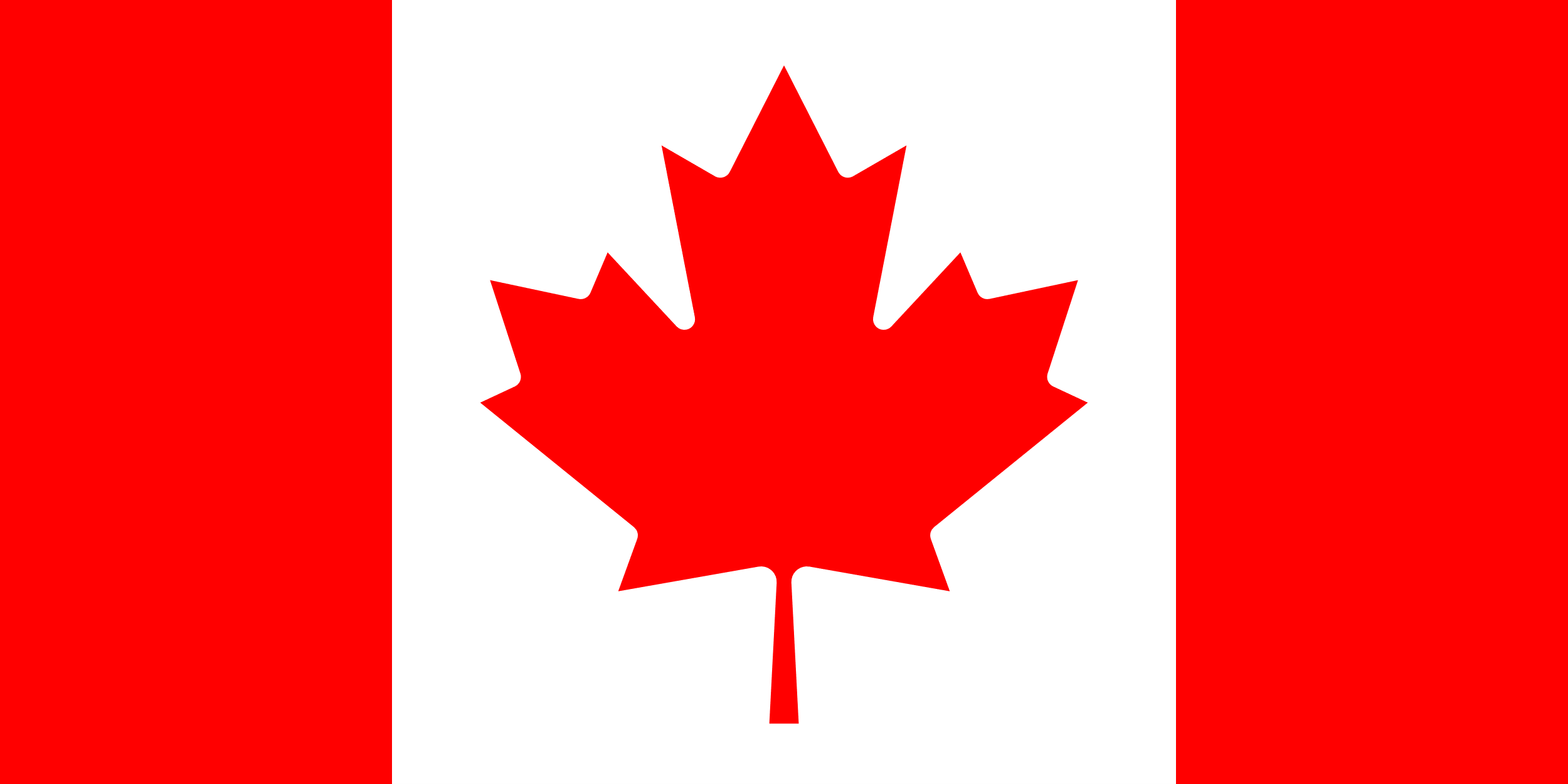 General information
200
300
400
500
100
Animals
200
500
400
100
300
300
400
500
100
200
Food
Movies
400
200
300
100
500
300
400
500
100
Famous people
200
What colour are the British buses?
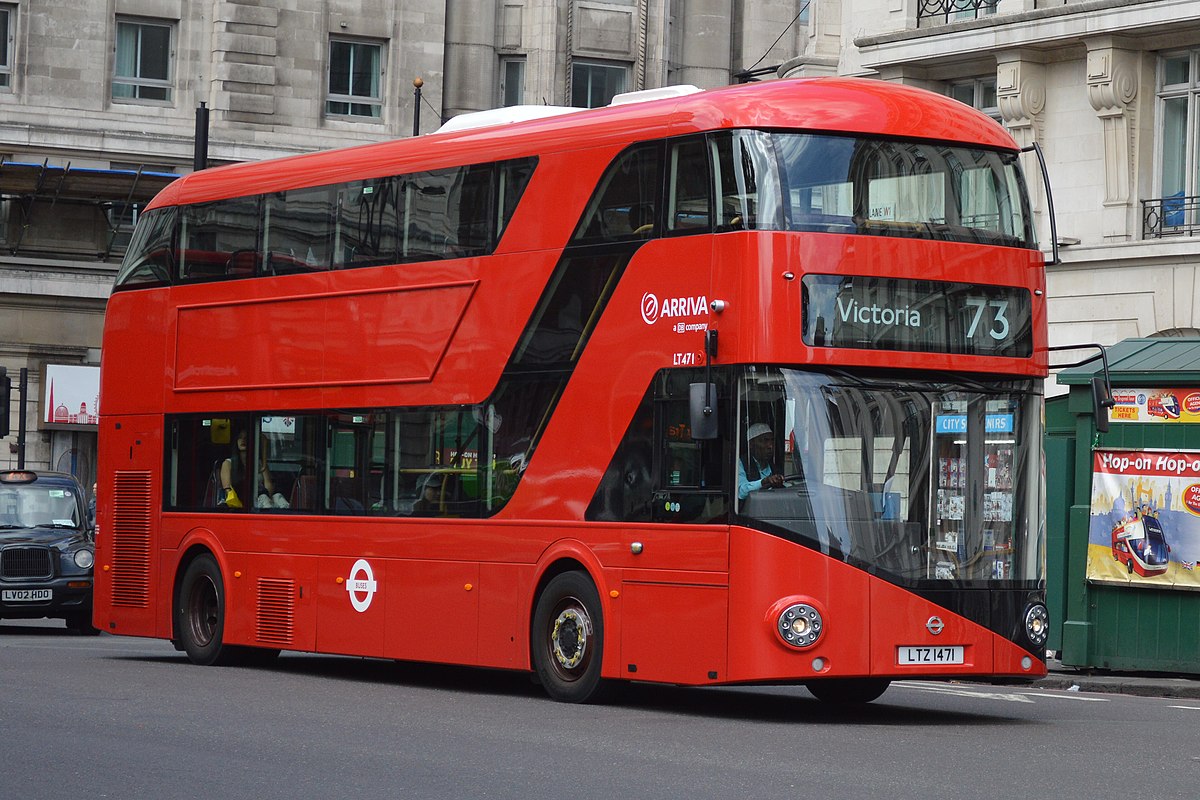 Red
Who is the president of the USA?
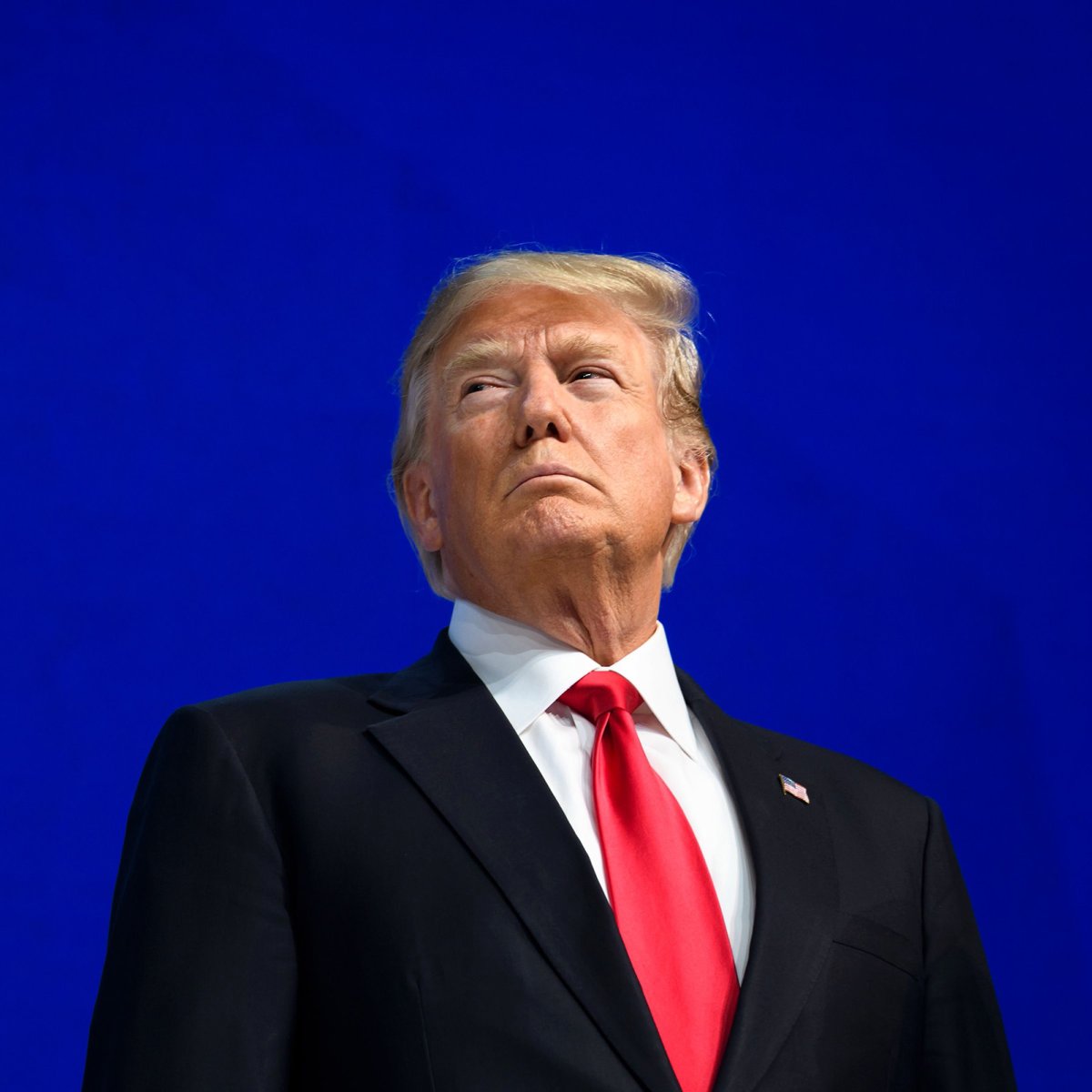 Donald Trump
What city is the capital of Great Britain?
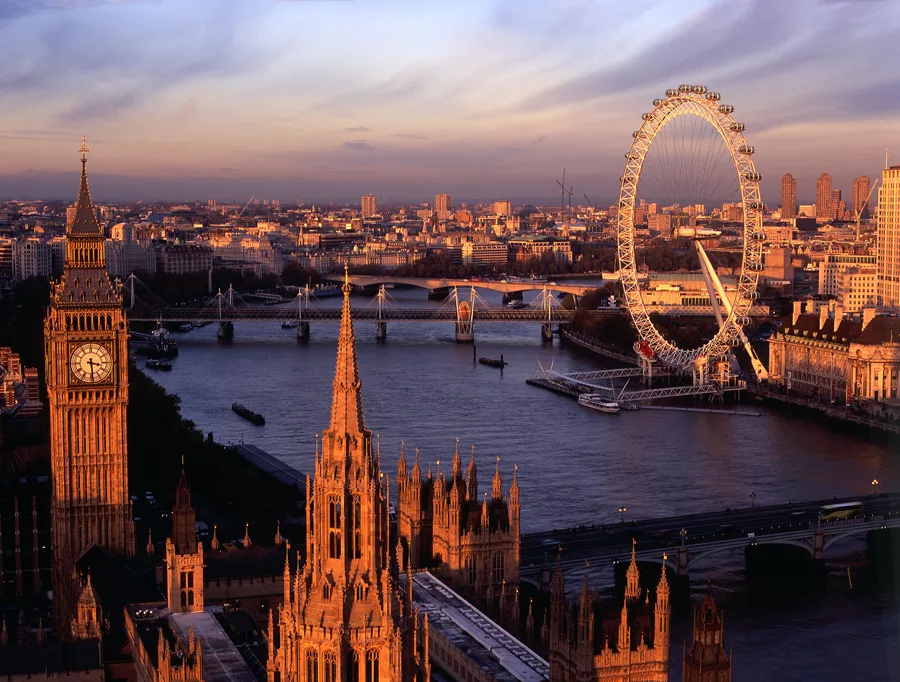 London
How many states are there in the USA?
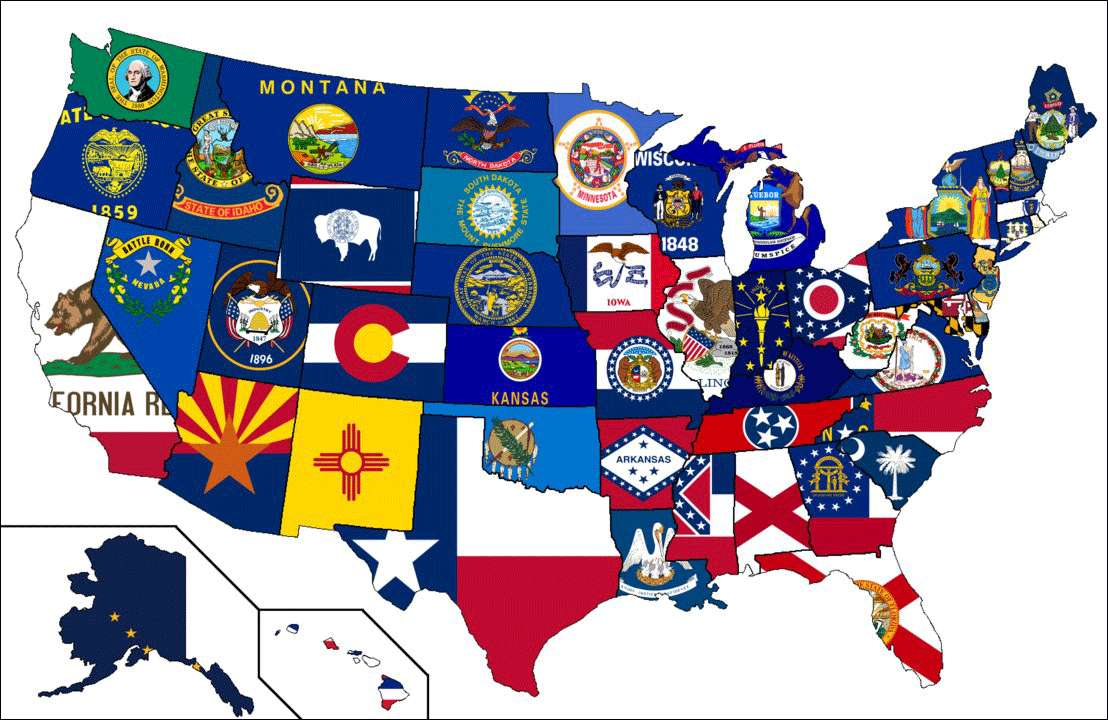 50 states
Where is Australia? Show on the map.
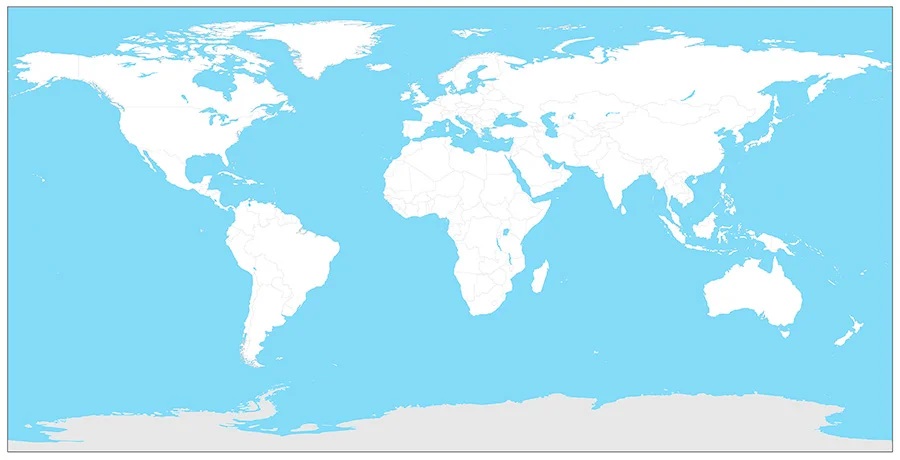 Where do kangaroos live?
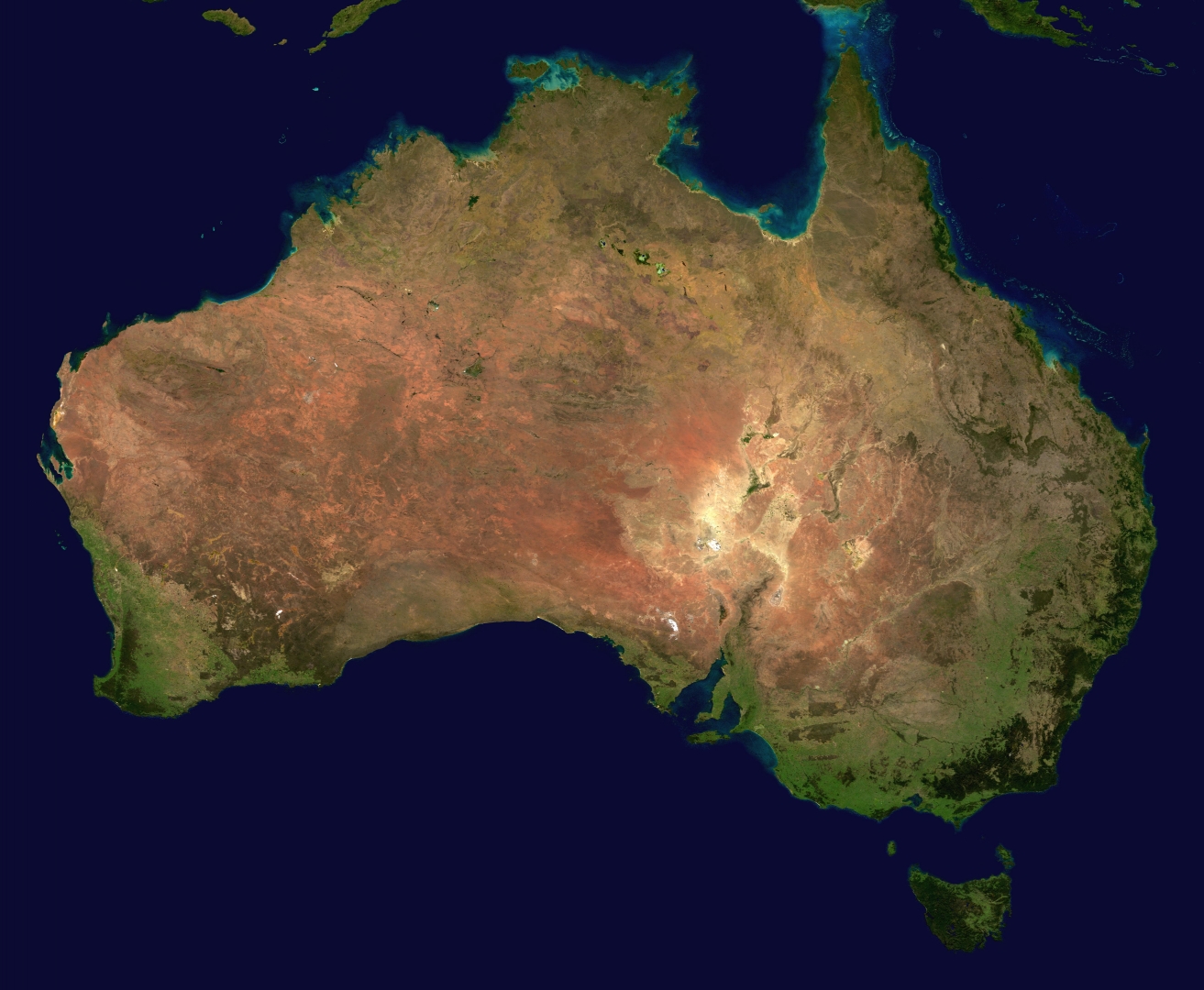 Australia
What animals does Elizabeth II have?
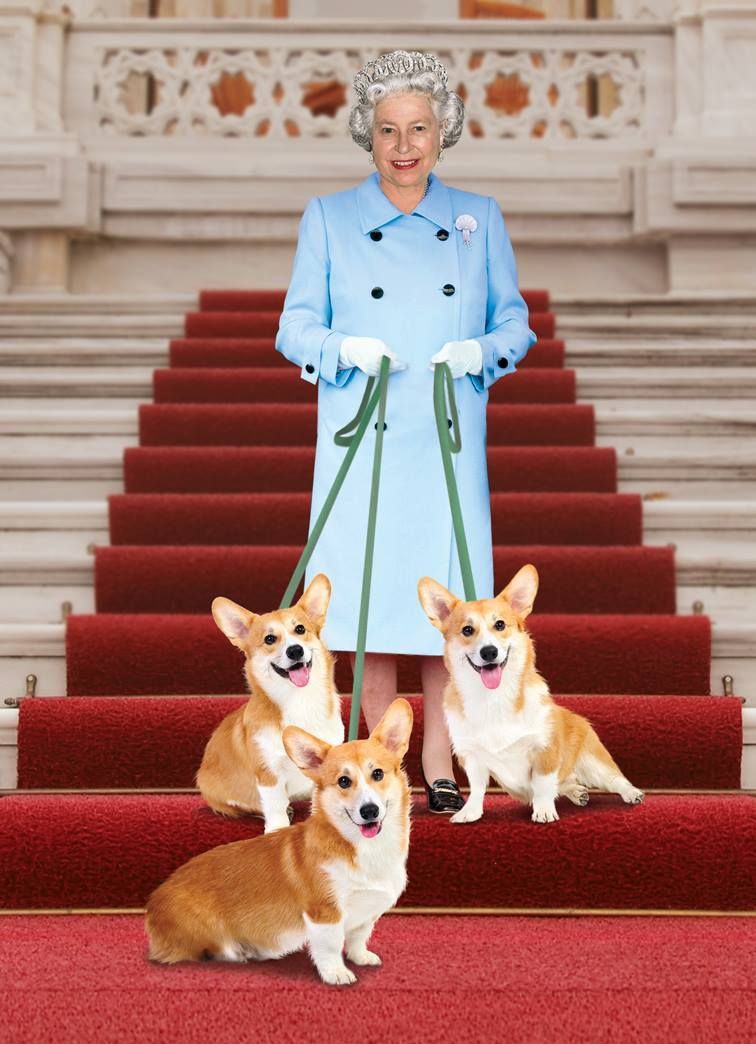 Dogs
What do koalas eat?
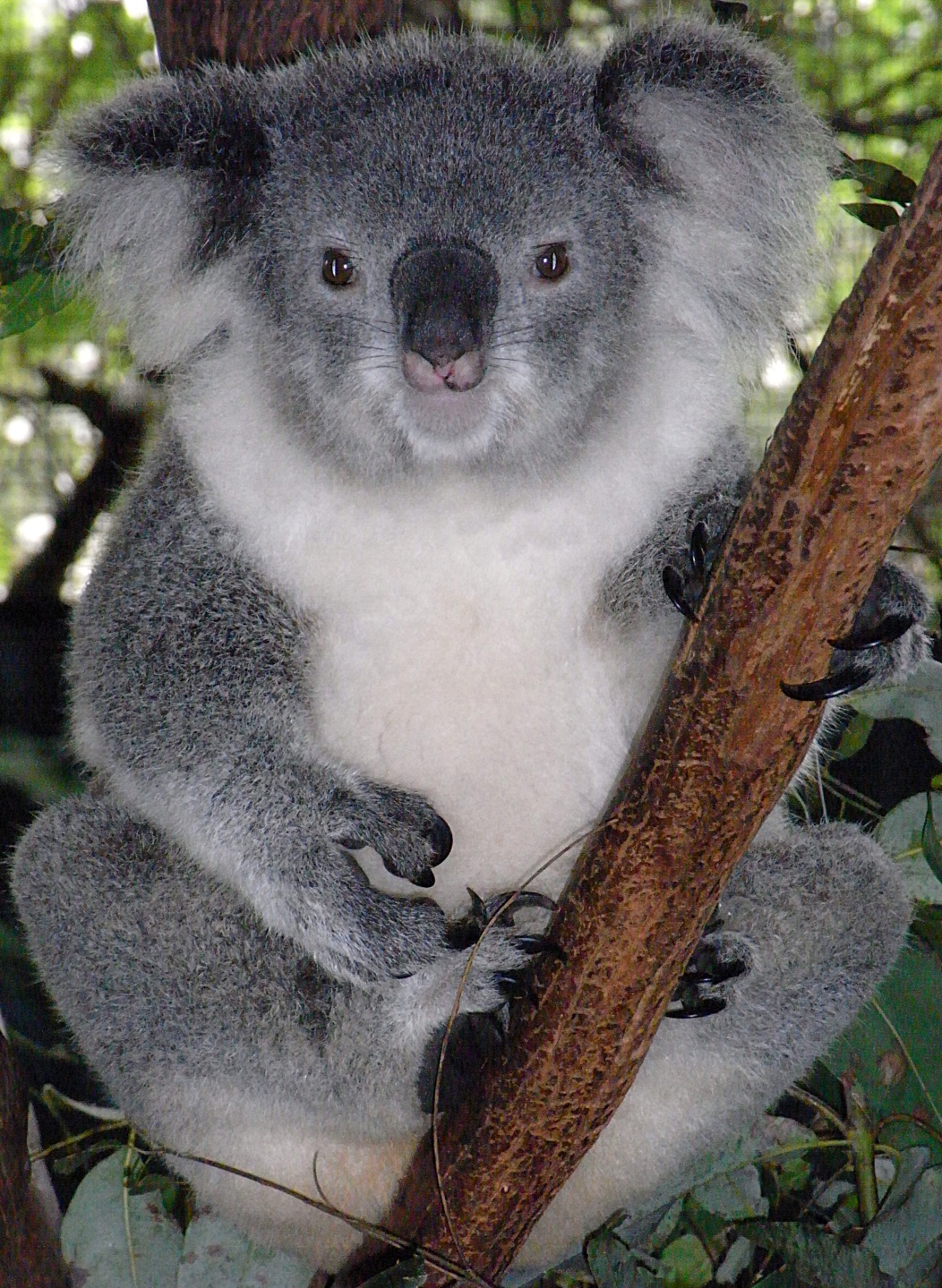 Eucalyptus leaves
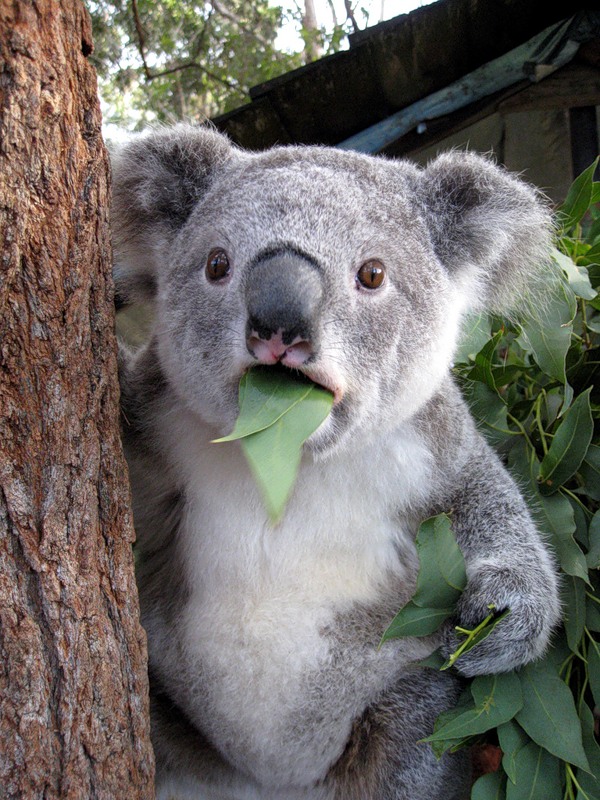 Which animal has the same name as a fruit?
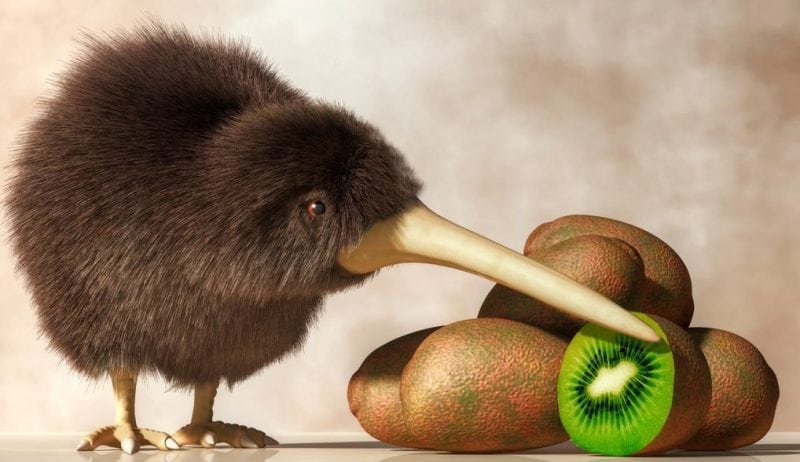 Kiwi
What is the national animal of the USA?
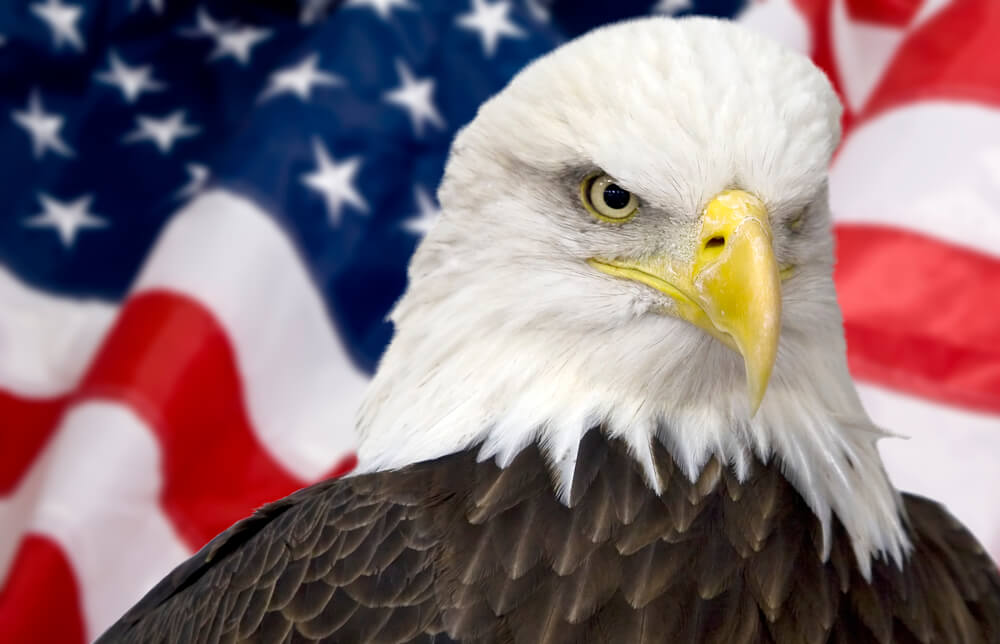 Bald Eagle
It is cold and sweet. Children like it.
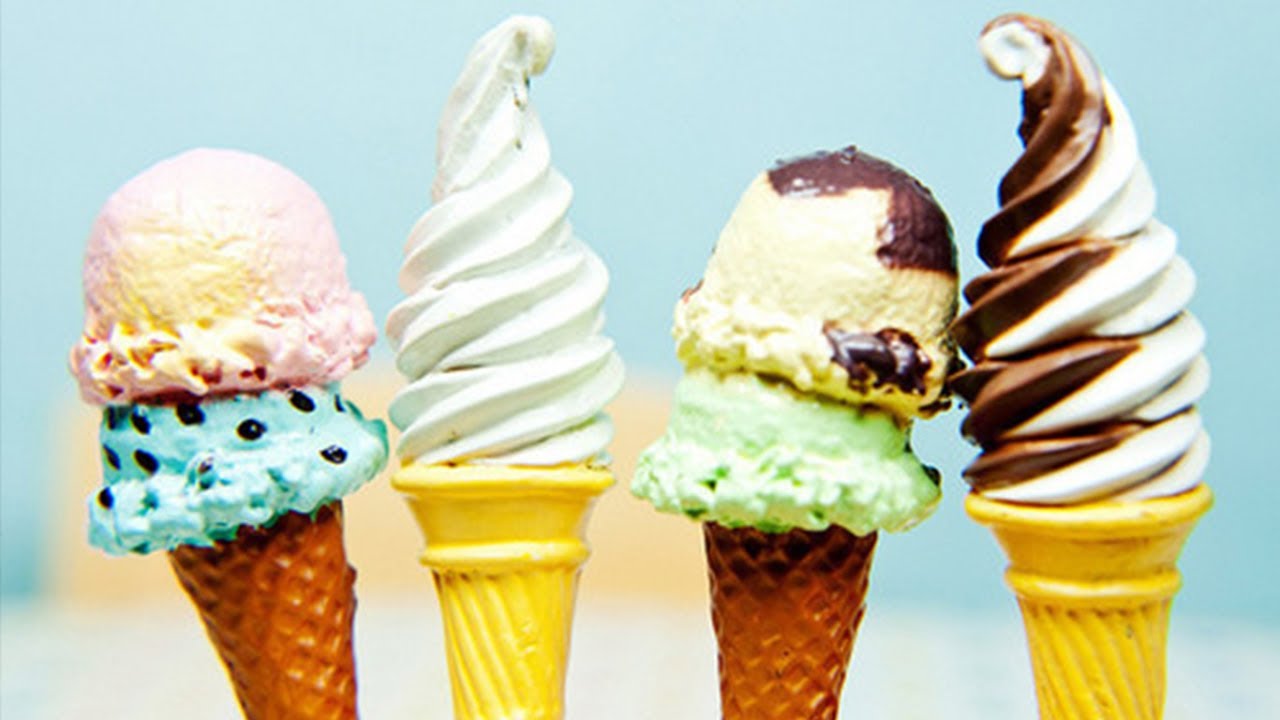 Ice cream
What was favourite food of Garfield?
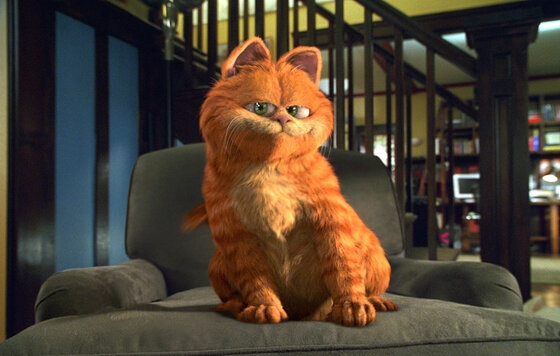 Lasagna
What’s traditional food in Britain?
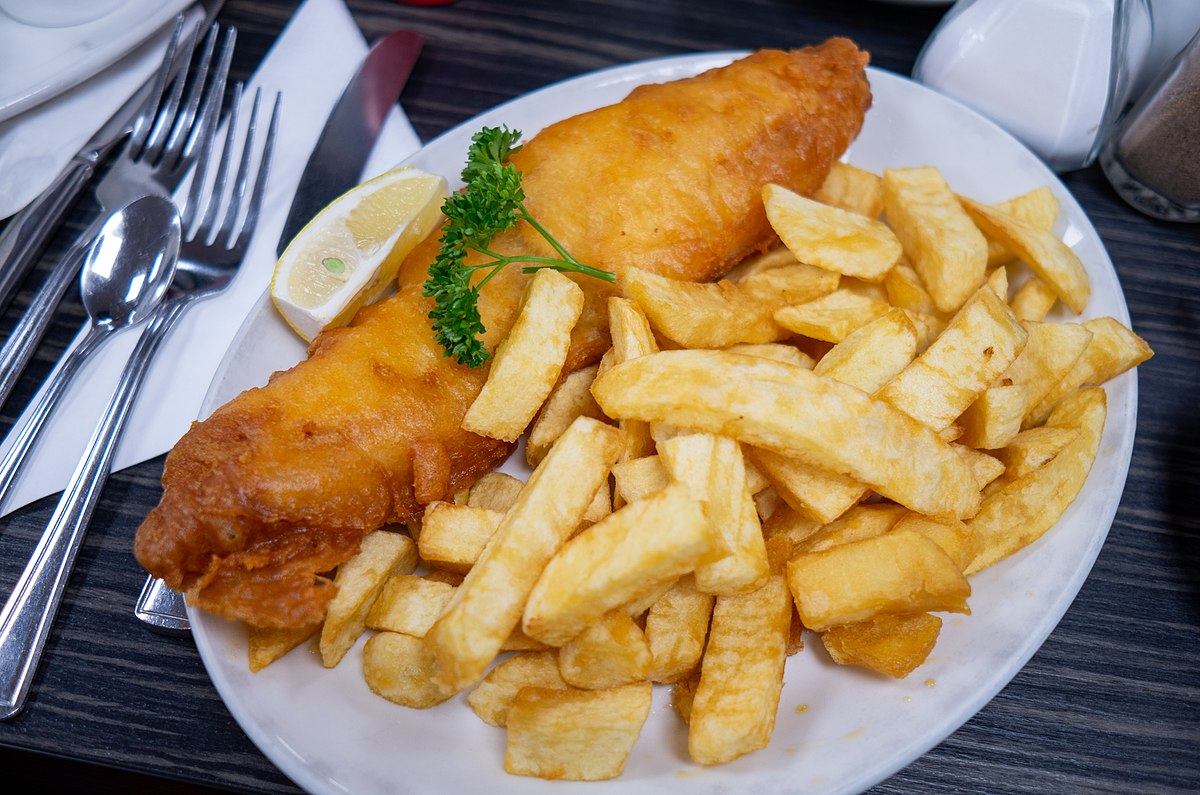 Fish and chips
What is it?
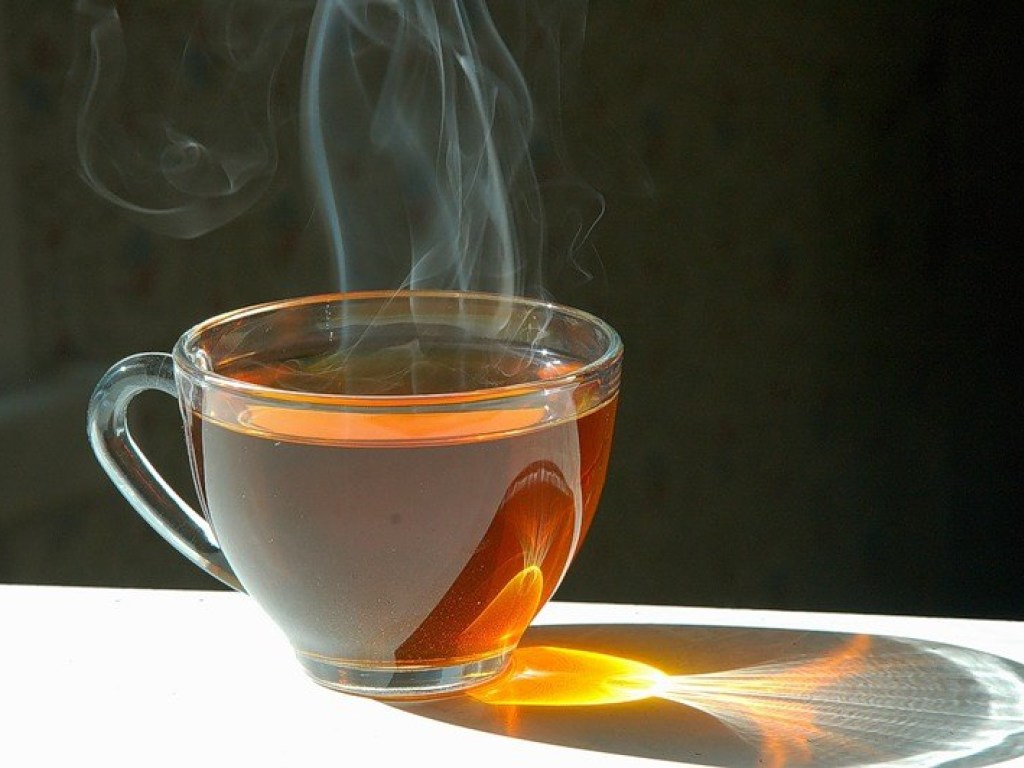 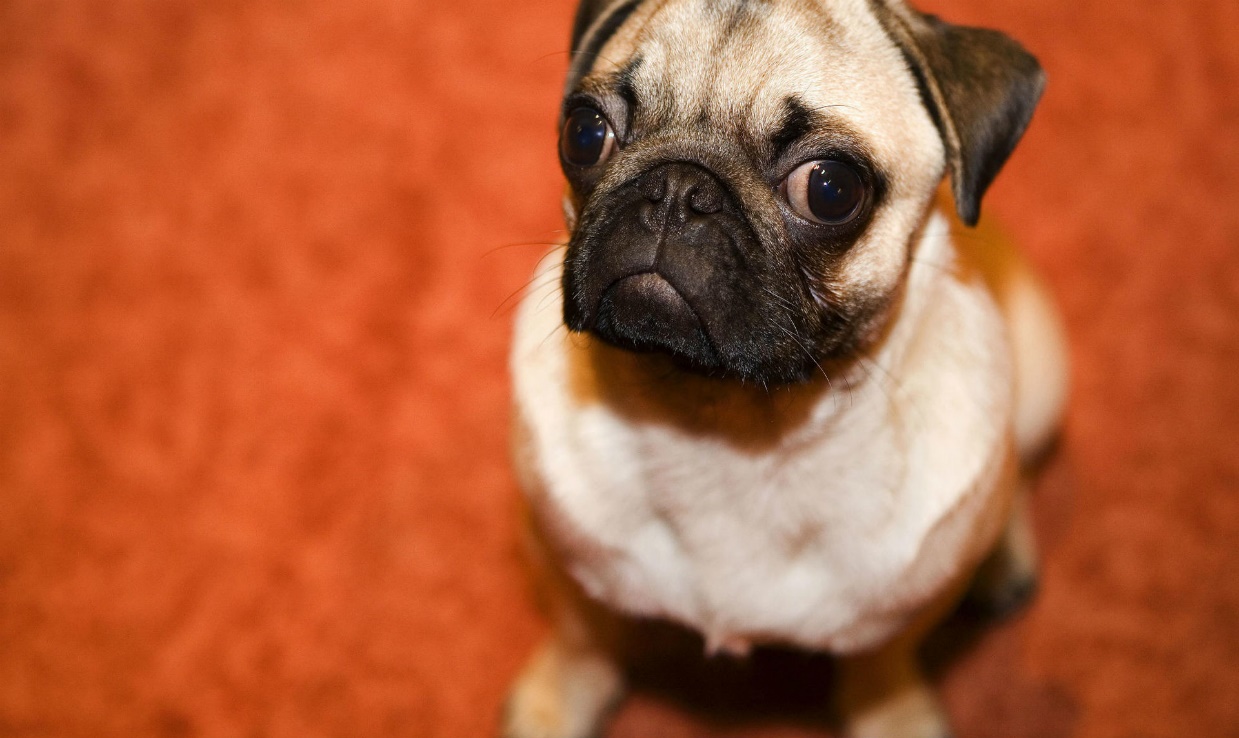 Hot dog
What vegetable do people use in Halloween?
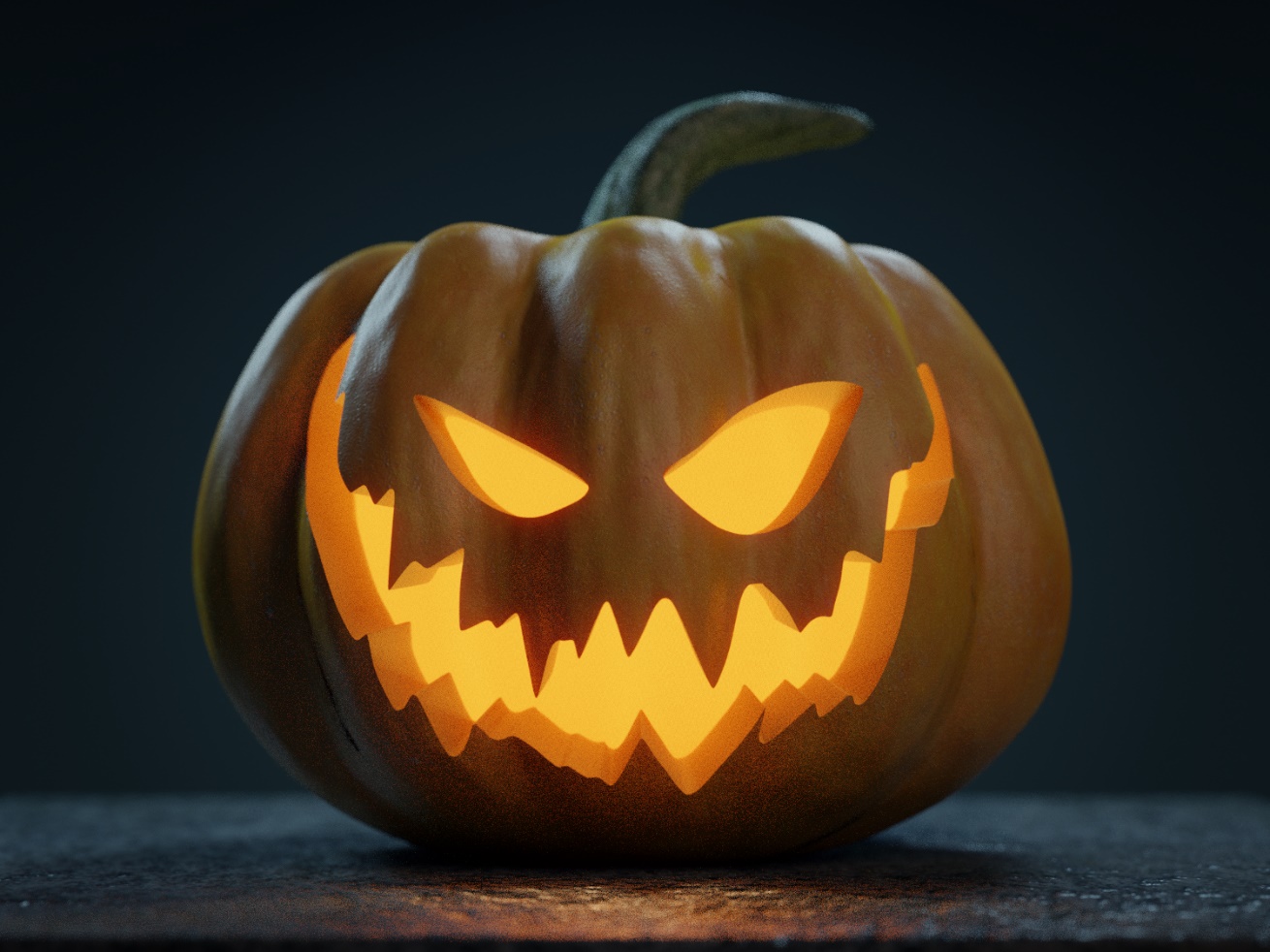 Pumpkin
What’s the name of this film?
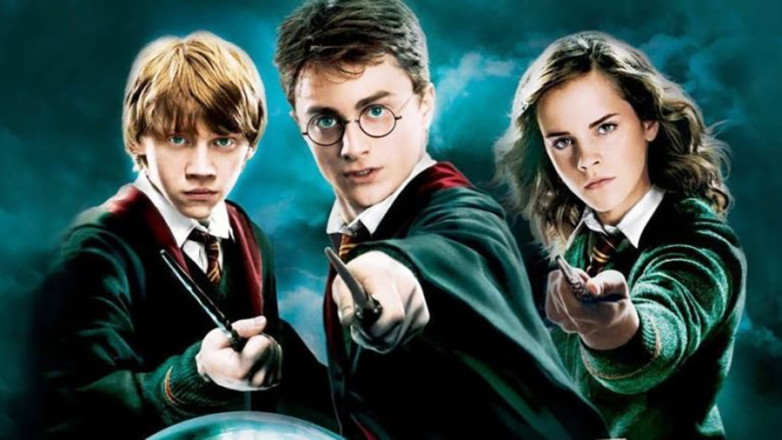 Harry Potter
Where does Peter Parker live?
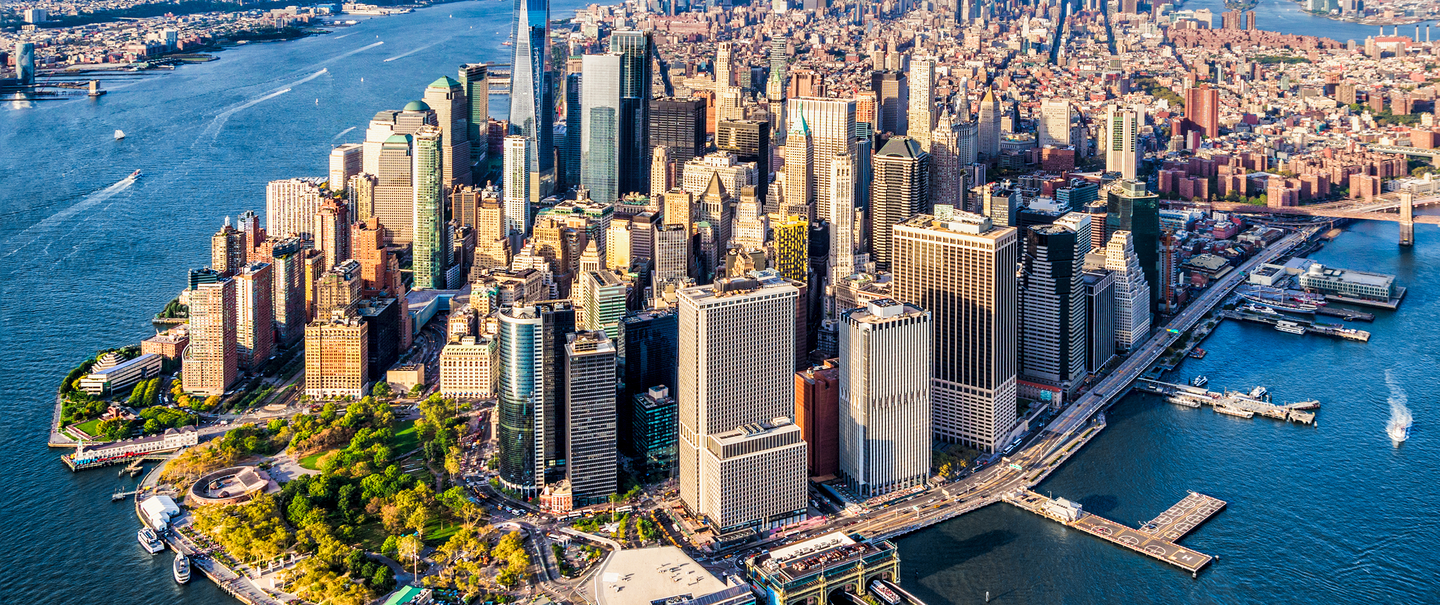 New York
What’s the name of this character?
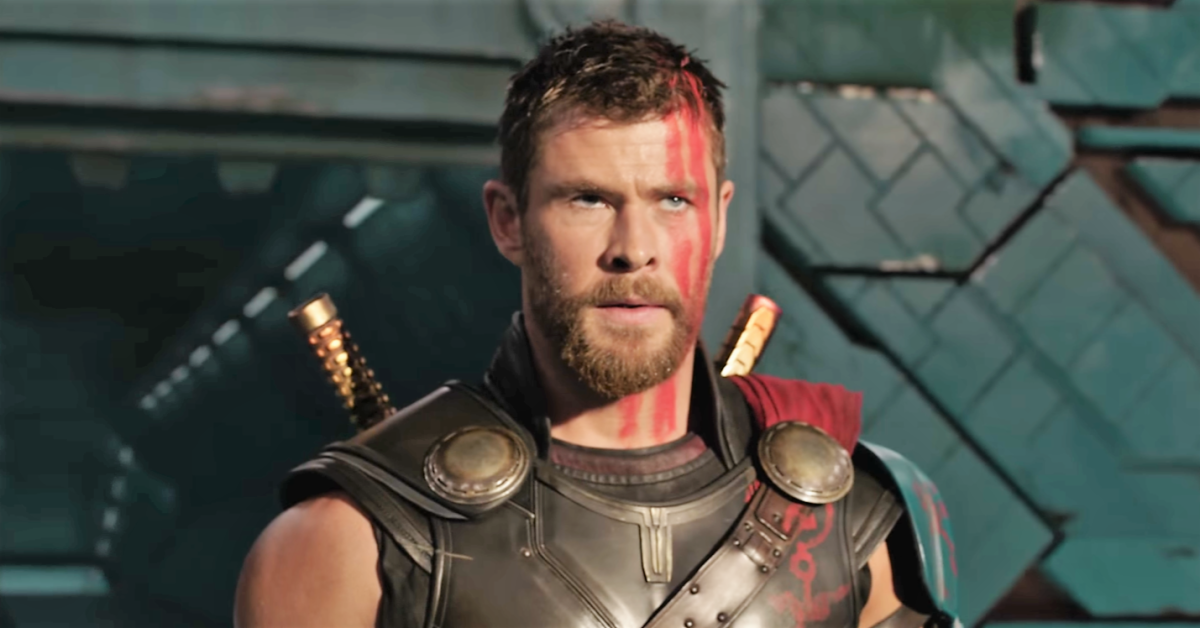 Thor
What’s his name?
Kevin
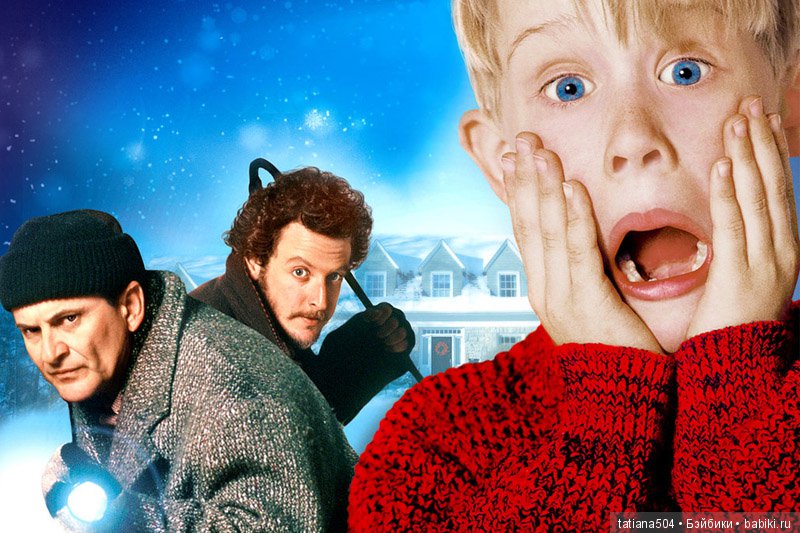 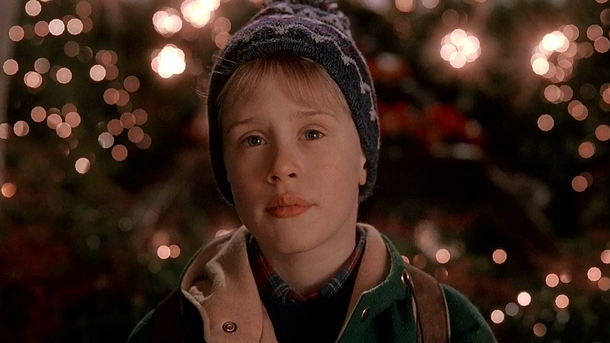 What is the name of the street where Sherlock Holmes lived?
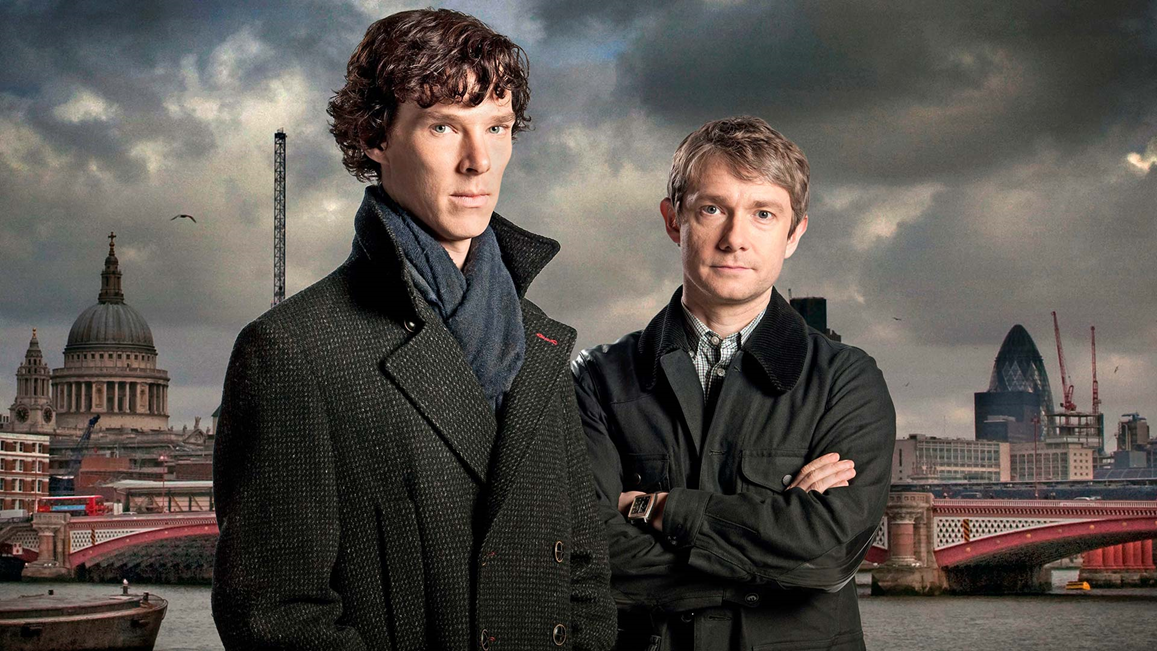 Baker Street
What’s his name?
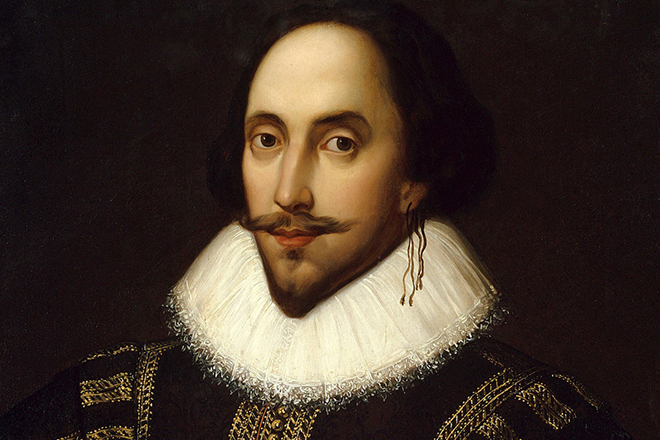 William Shakespeare
What’s the name of «Дед Мороз» in English-speaking countries?
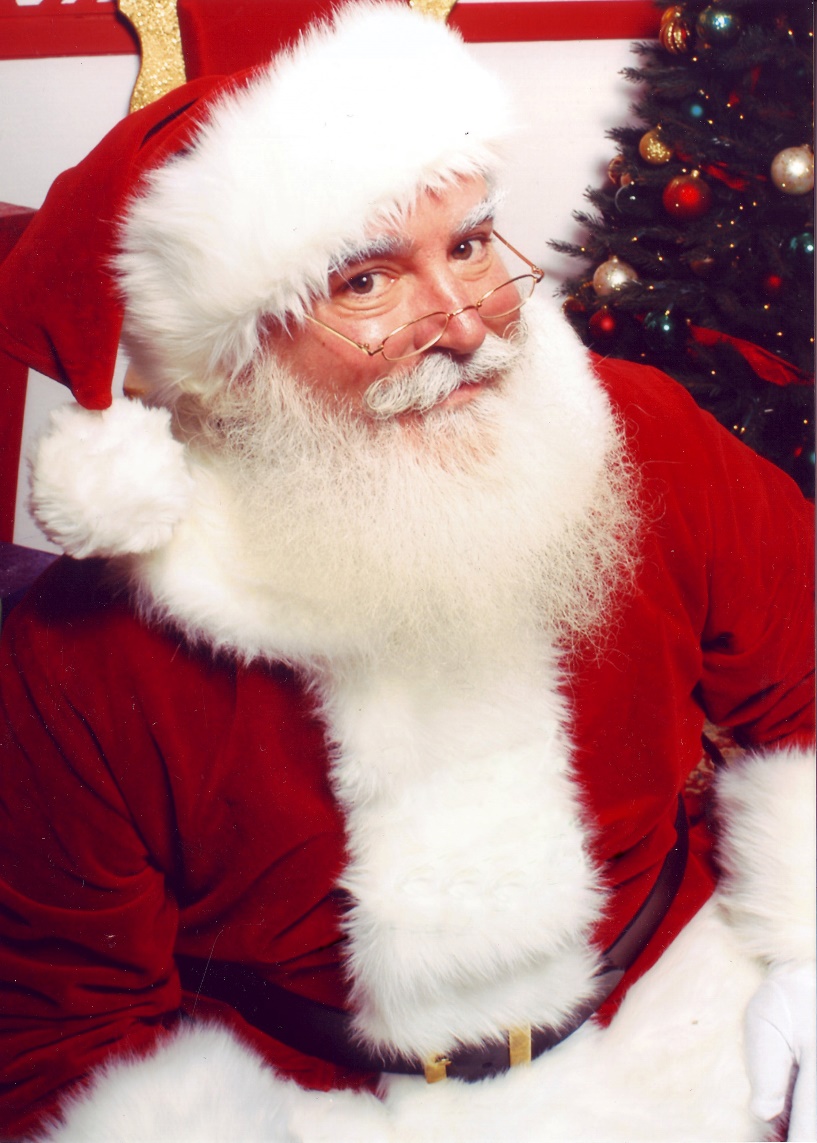 Santa Claus
This is one of the most famous football players! What’s his name?
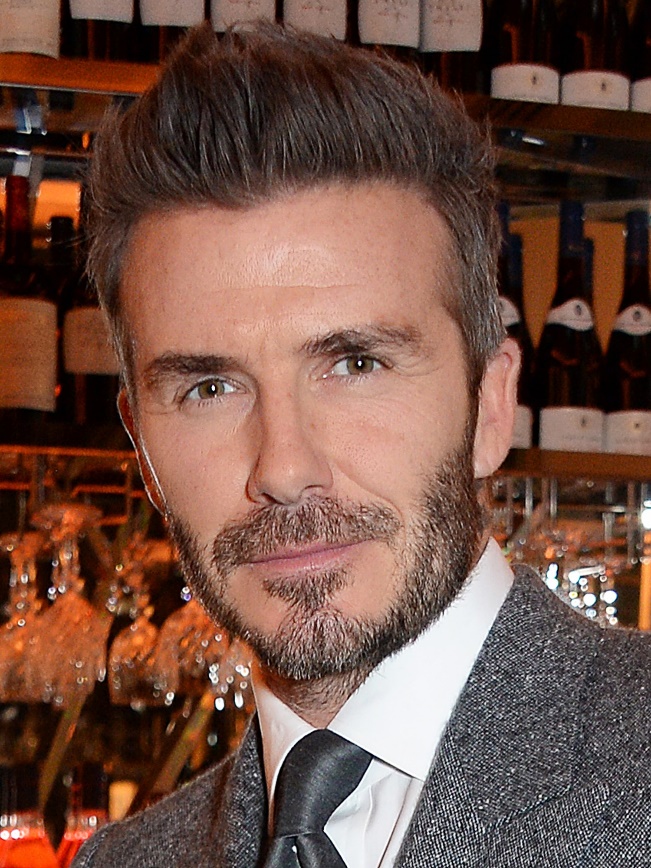 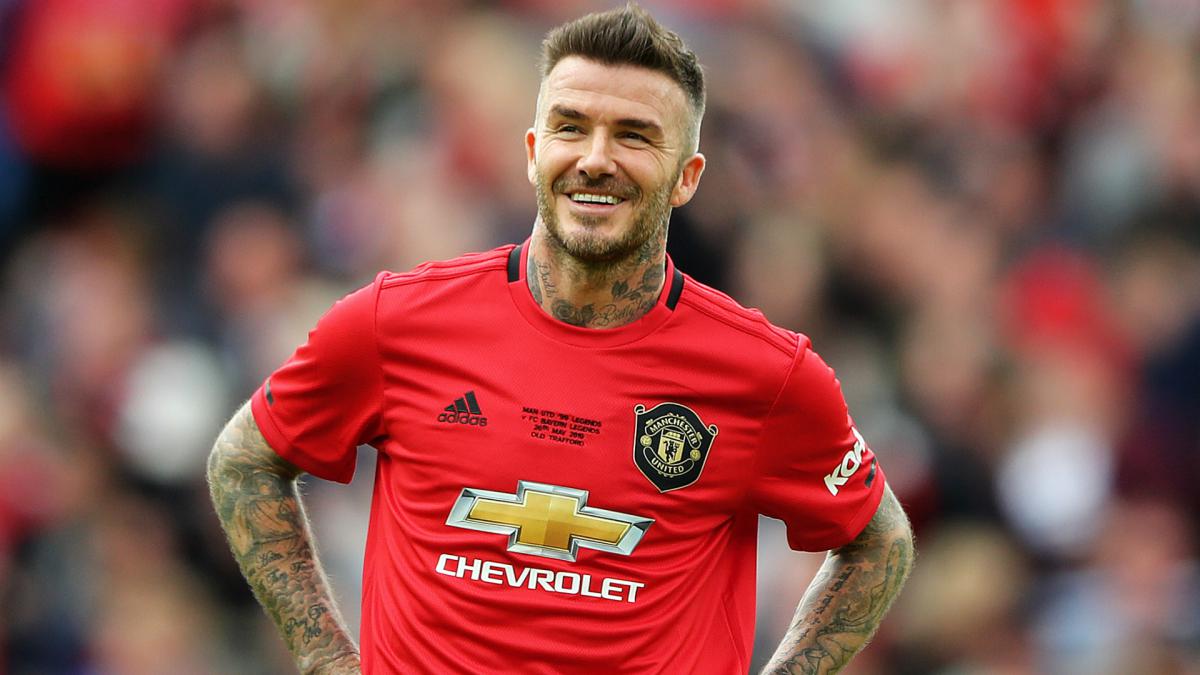 David Beckham
The most famous pirate in the world!
Johnny Depp
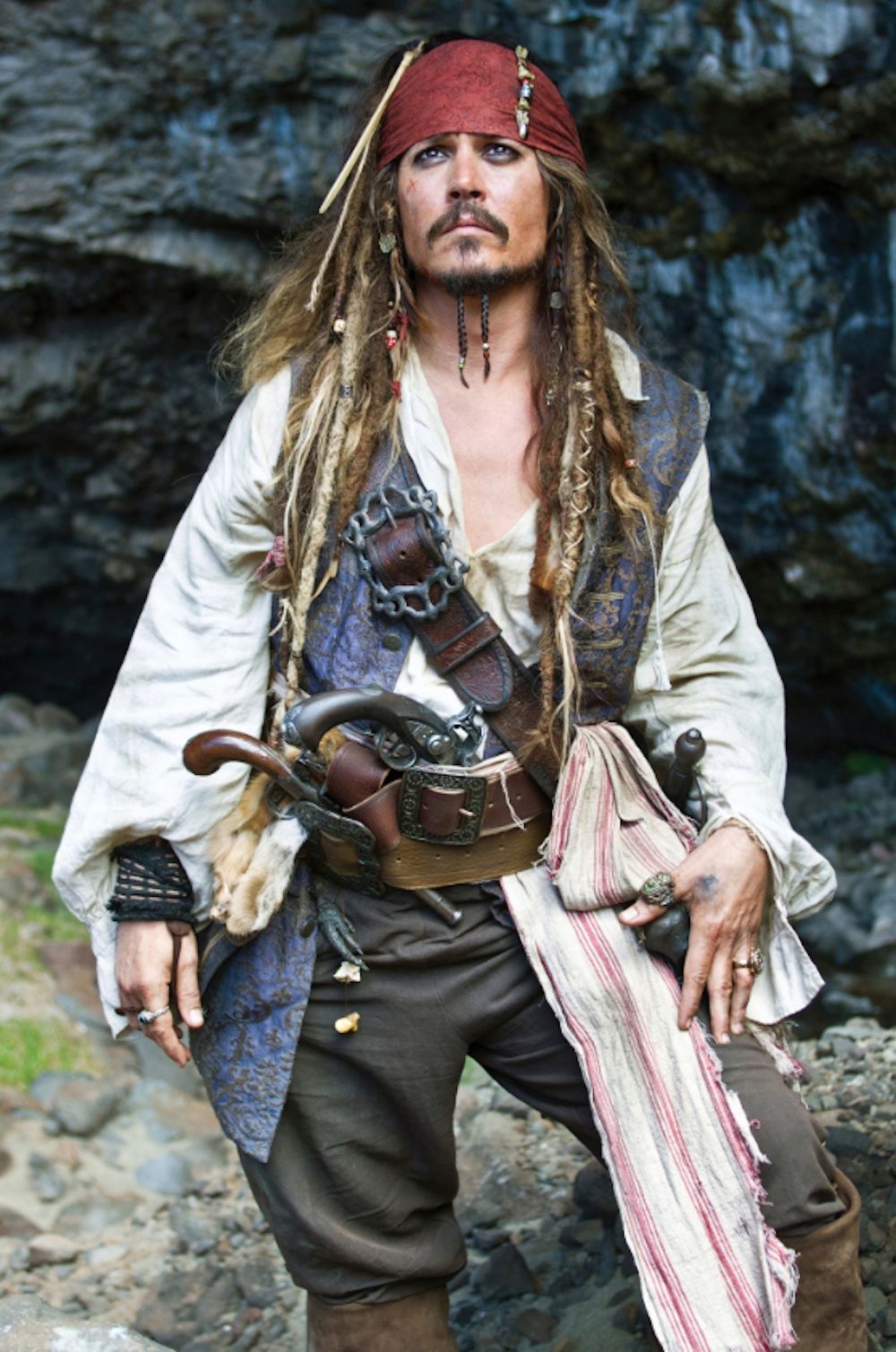 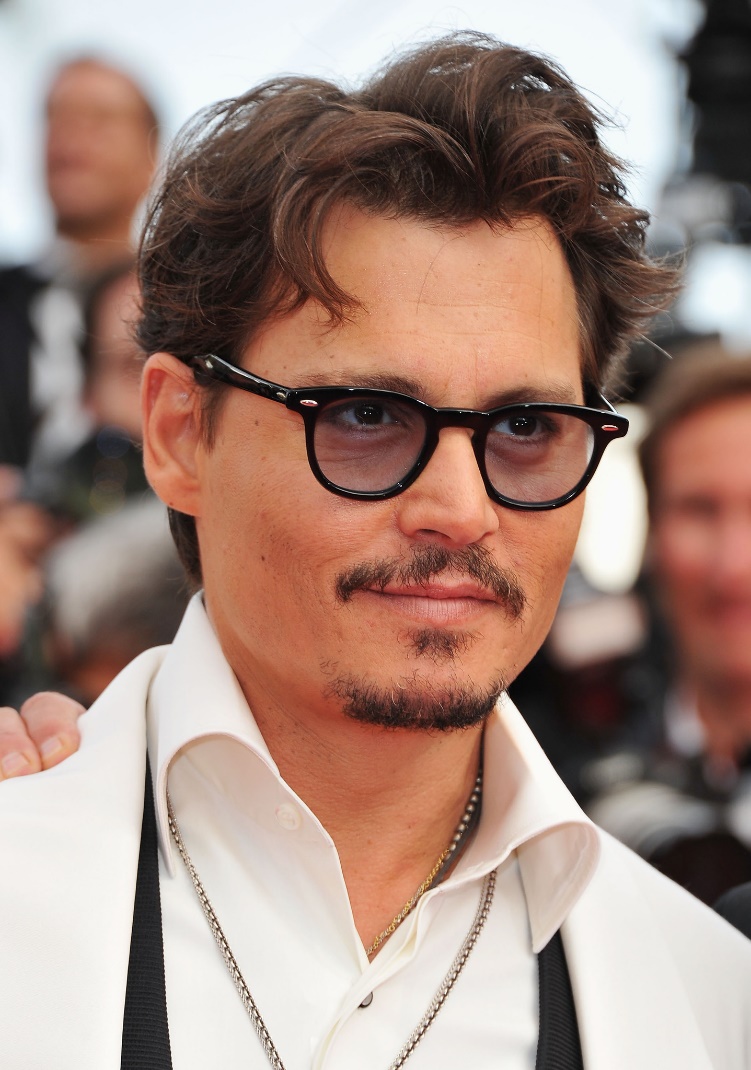 Who was the 1st President of the USA?
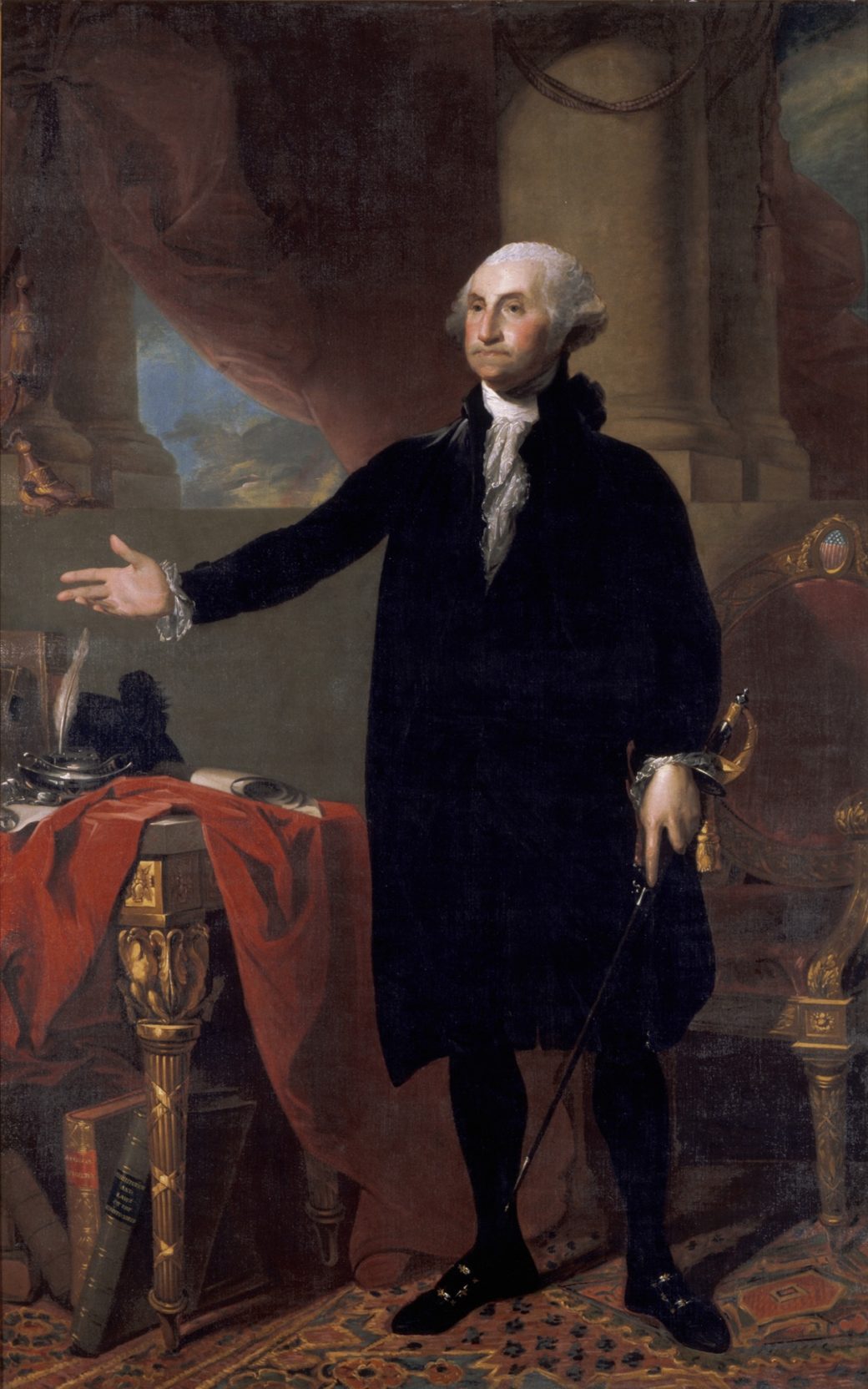 George Washington
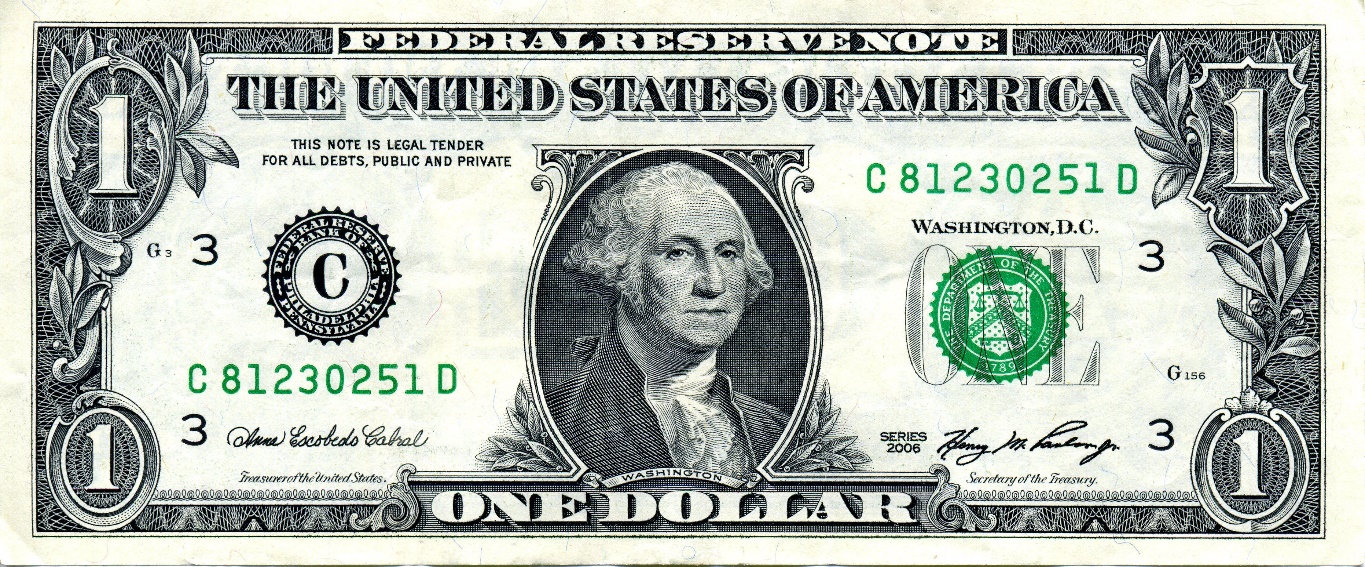